Членистоногие.
Разнообразие.
Членистоногие делятся на 3 крупных группы.
Насекомые делятся на множество групп.
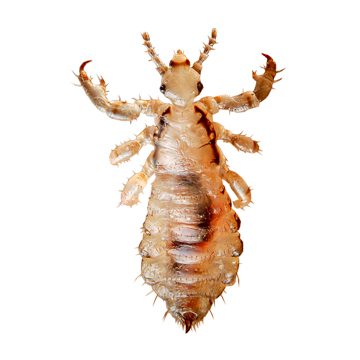 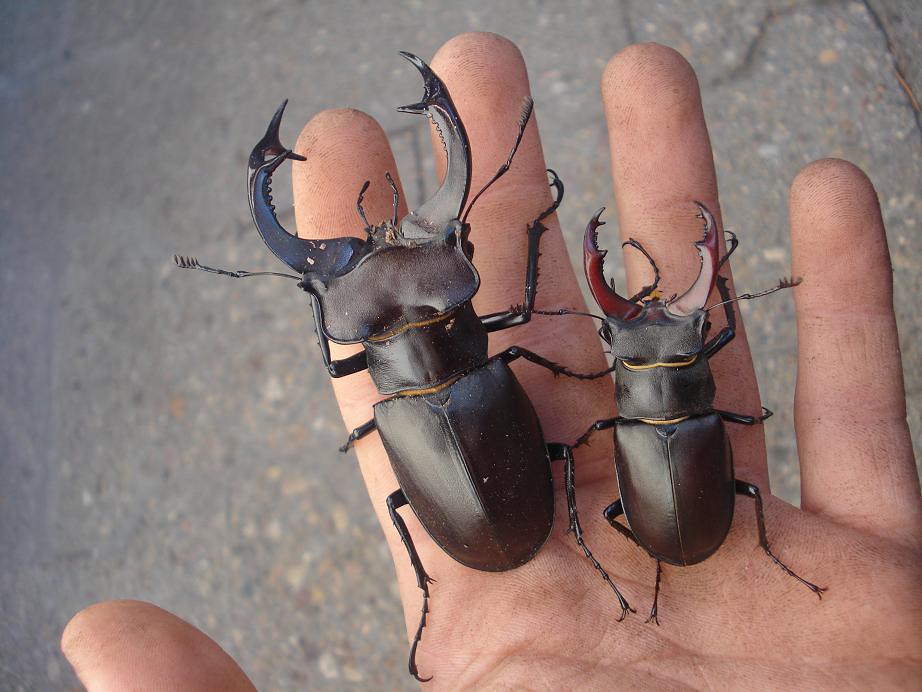 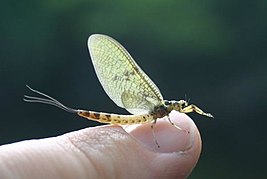 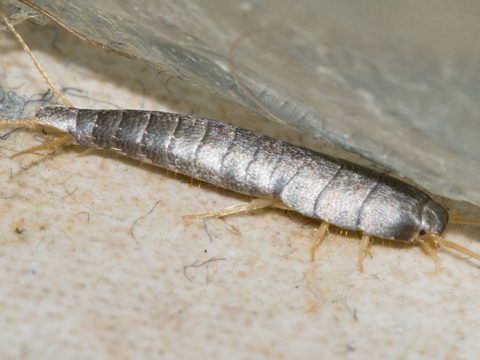 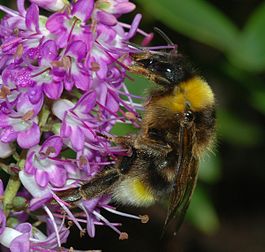 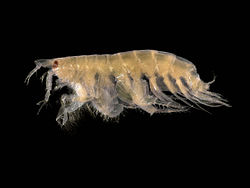 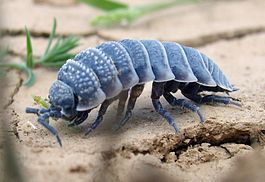 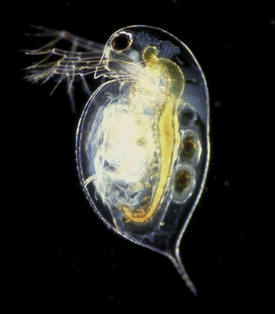 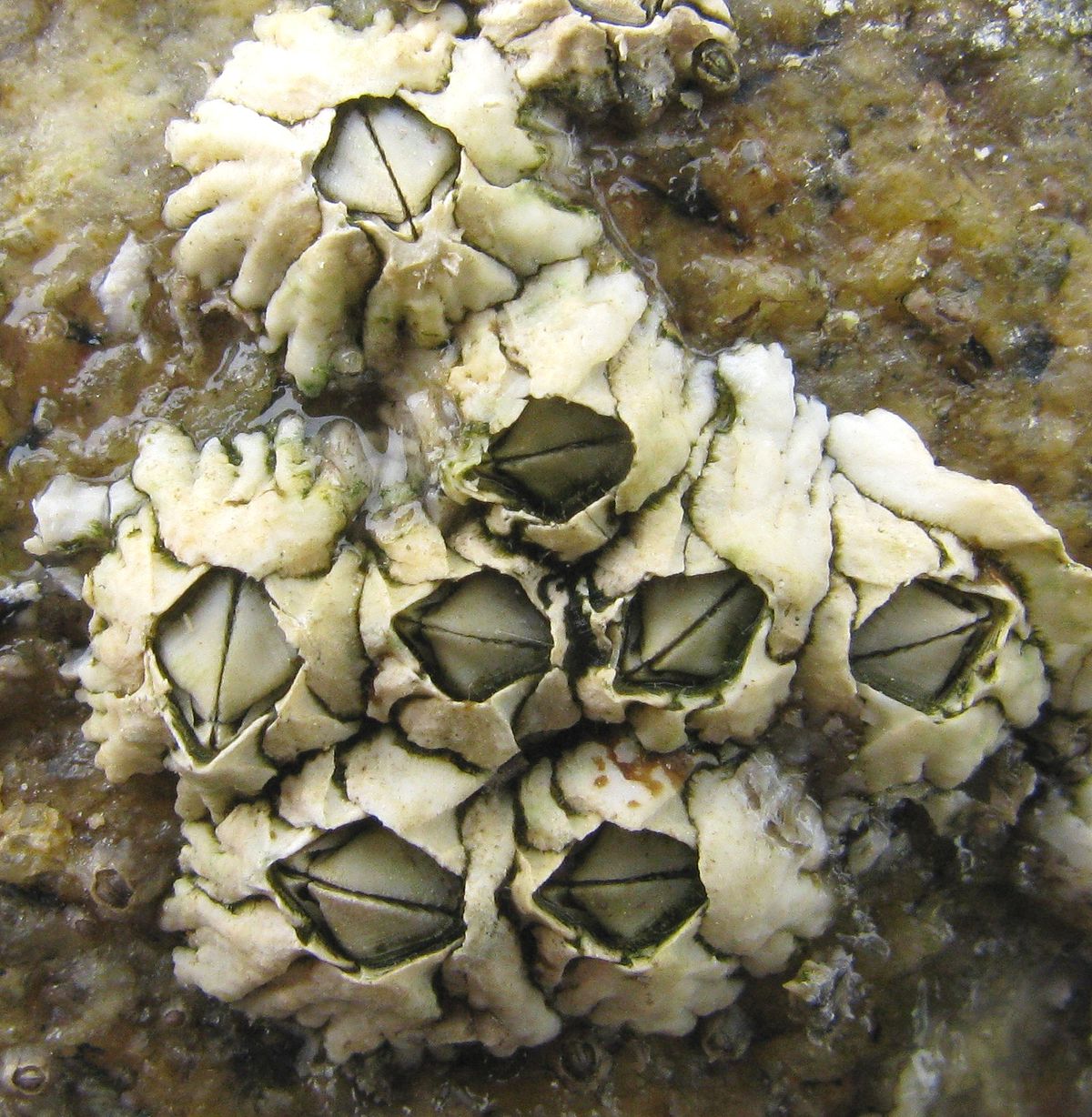 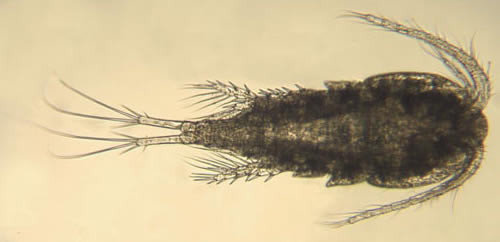 Десятиногие
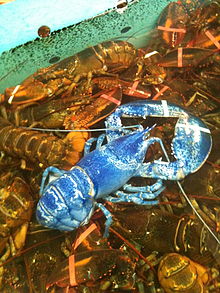 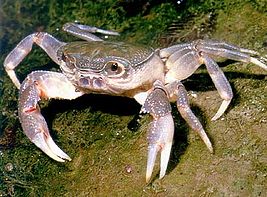 Рак
Омар
Лангуст
Краб
Креветка
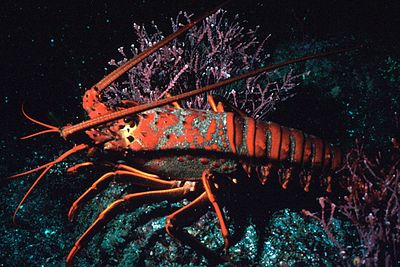 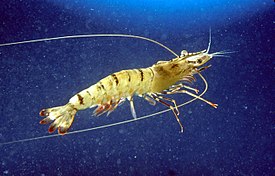 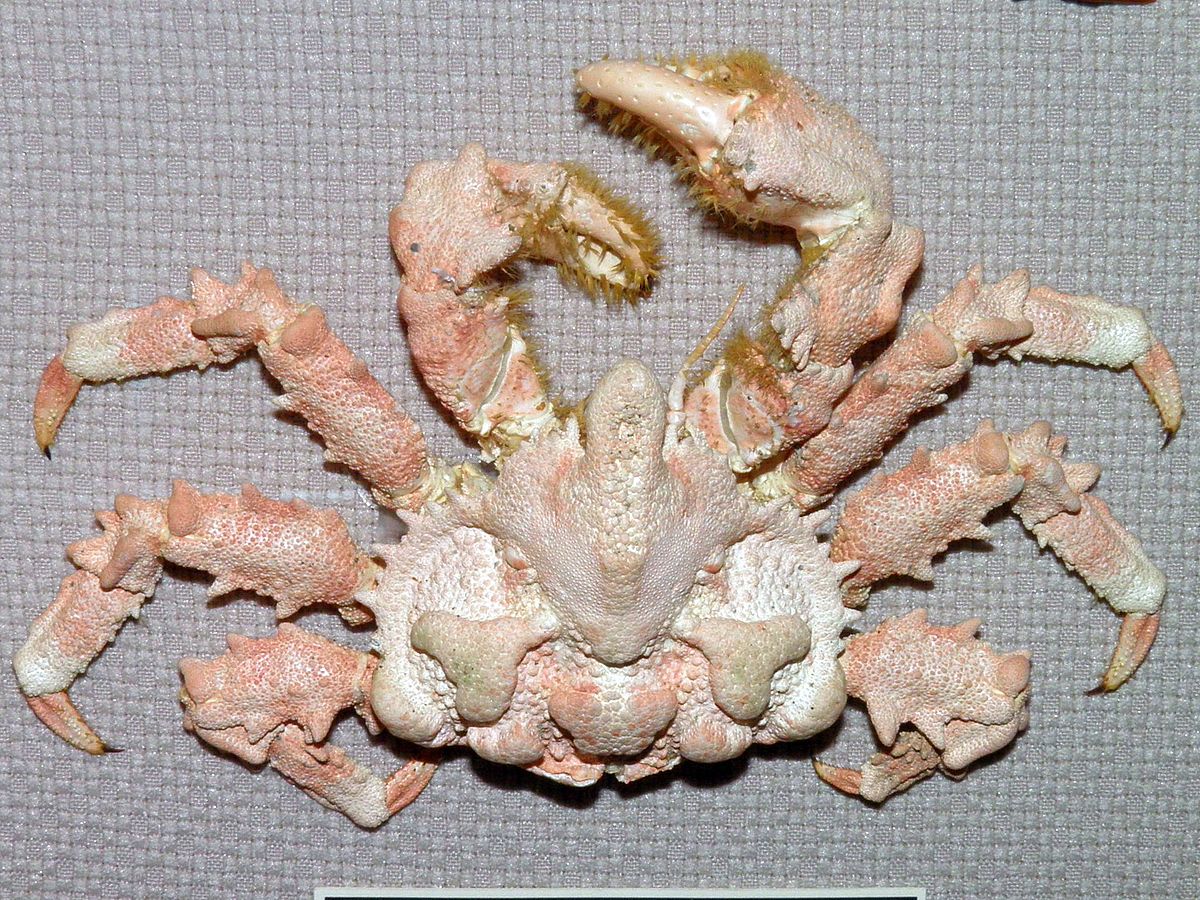 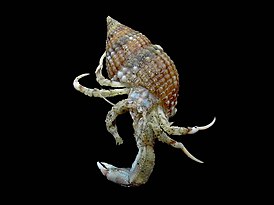 Паукообразные представлены в первую очередь пауками, клещами и скорпионами.
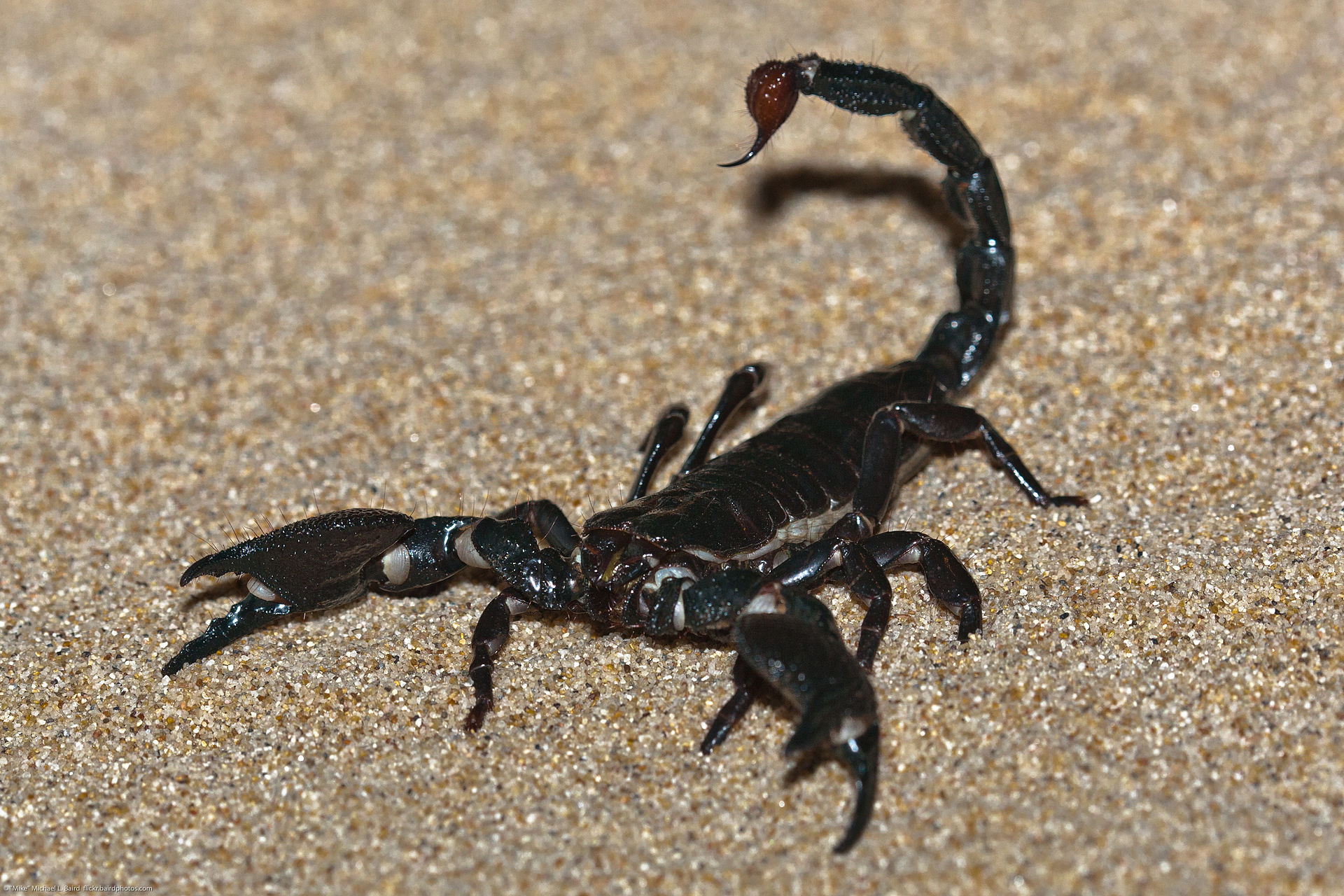 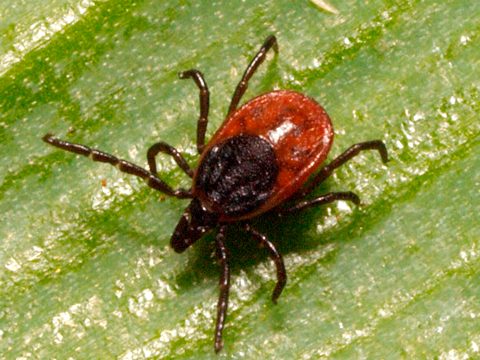